Урок литературного чтения
Новоселовой С.В.
первая квалификационная категория
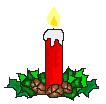 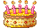 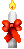 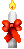 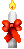 Человек неучёный – что топор неточёный.

 Ученик  учил  уроки - у  него  в  чернилах  щёки.
Контроль «Крестики-нолики» (проверка в парах)
На прошлом уроке мы читали произведение «Два плуга»
Его автор Константин Дмитриевич Ушинский
Из разных кусков железа были сделаны оба плуга
Один из них попал в руки земледельца
Тот, что лежал в лавке купца, блестел как серебро
Плуг земледельца потемнел и покрылся ржавчиной
Произошла встреча героев
Блеск плугу придал труд
К произведению подходит пословица: «Труд кормит, а лень – портит»
В слове «плуг» - все согласные звонкие
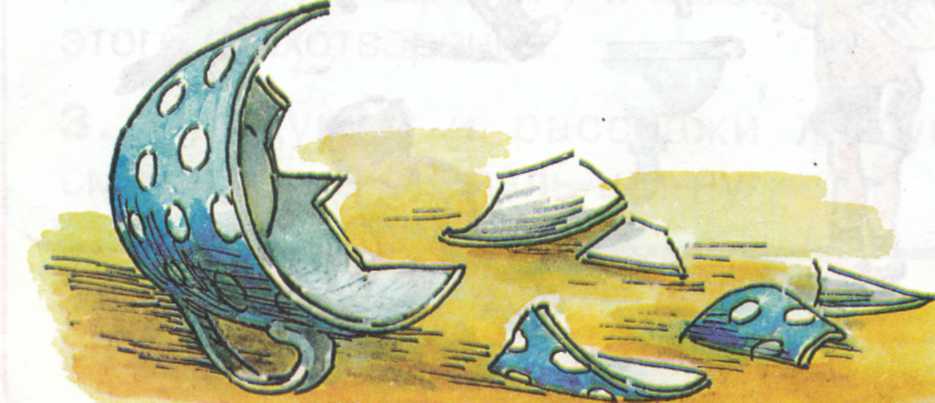 «Старый дед и внучек».
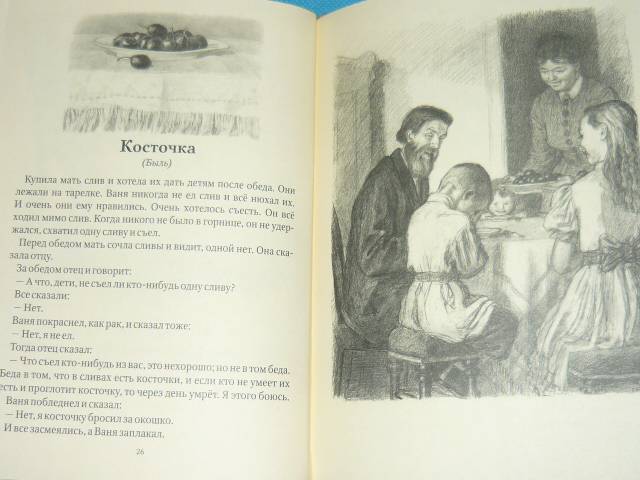 «Правда всего дороже»
«Косточка»
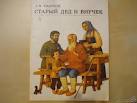 «Старик и сыновья»
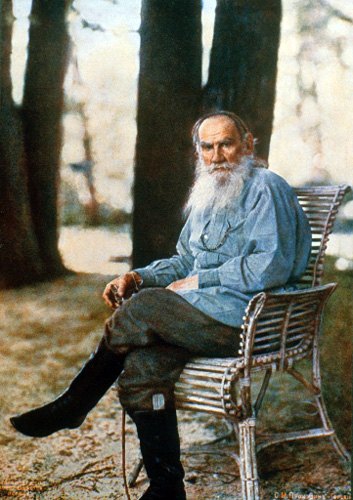 Толстой 
Лев Николаевич (1828 - 1910)
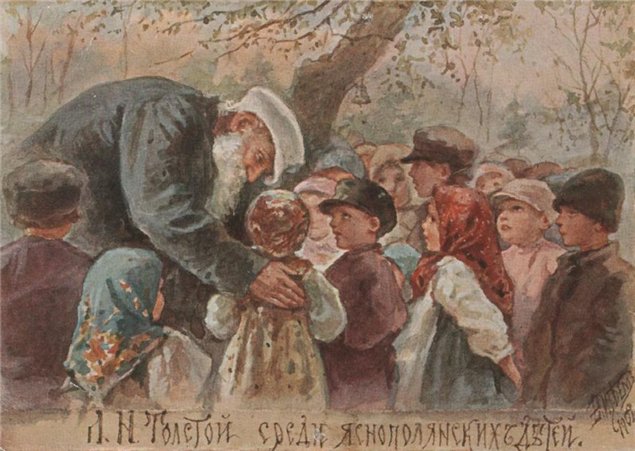 5
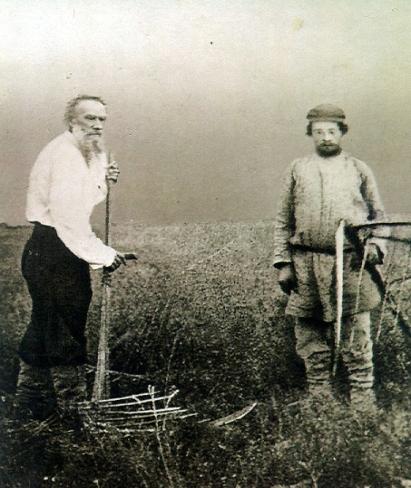 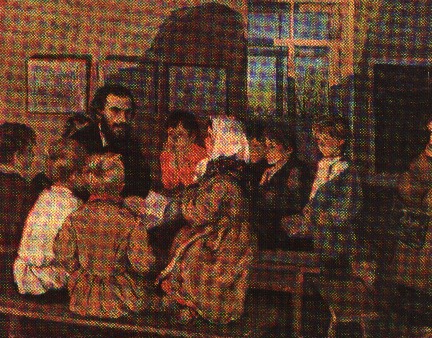 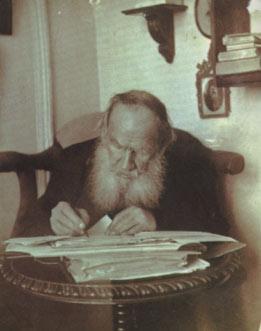 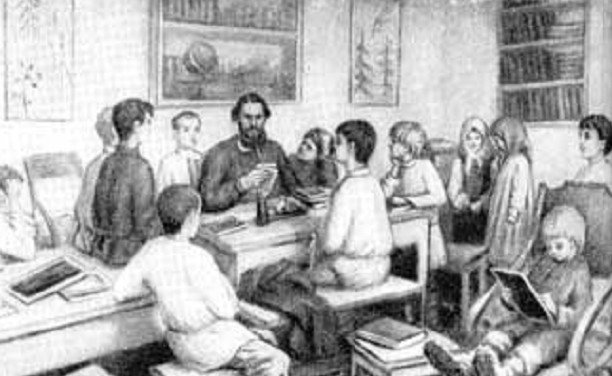 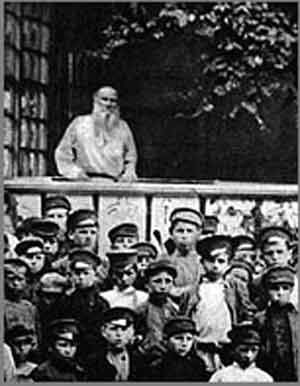 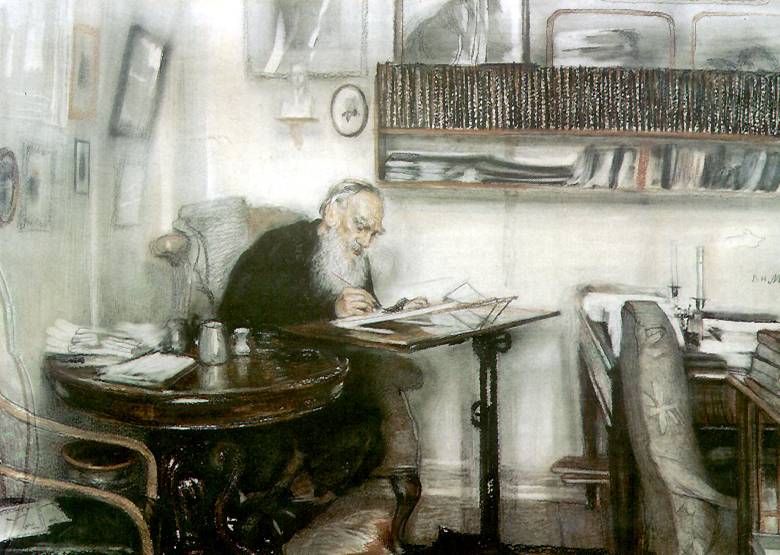 Усадьба и дом в Ясной Поляне
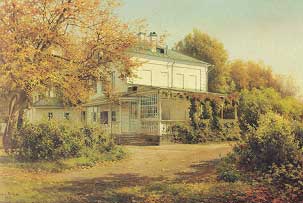 Школа для крестьянских детей
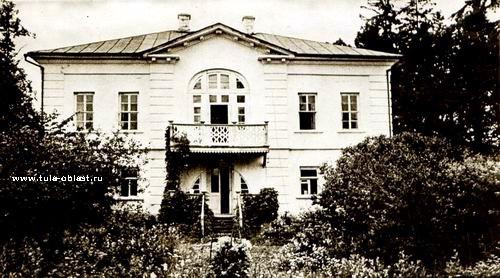 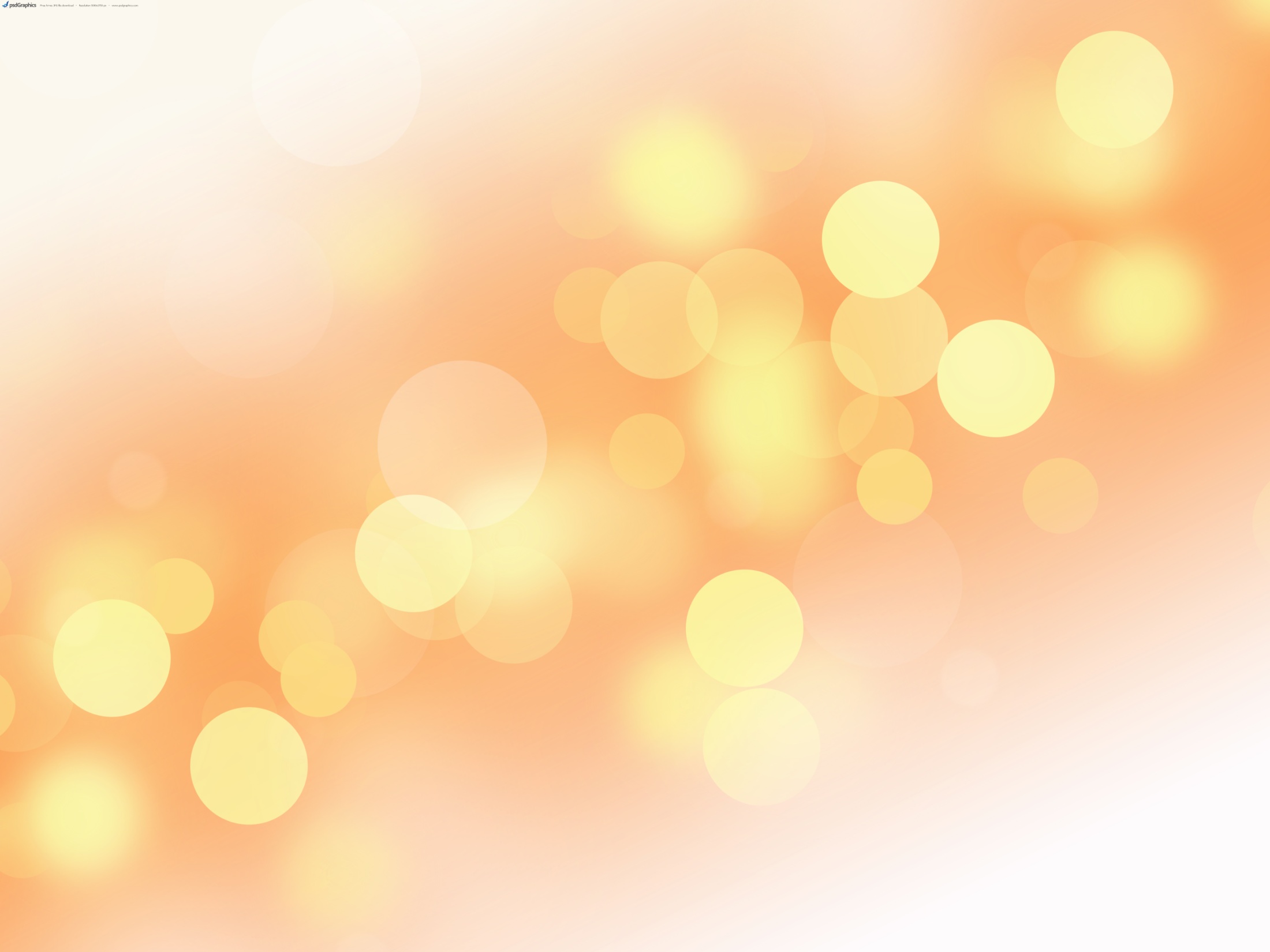 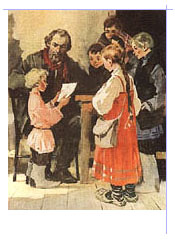 Учебный план: 
чтение, 
письмо, 
каллиграфия, 
грамматика, 
священная история, 
русская история, 
математика, 
беседы по естественным наукам, 
рисование, 
черчение, 
пение , 
закон Божий.

(широкий круг знаний)
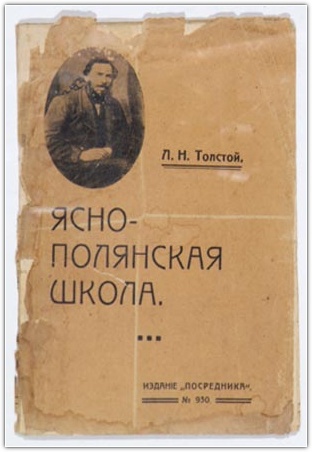 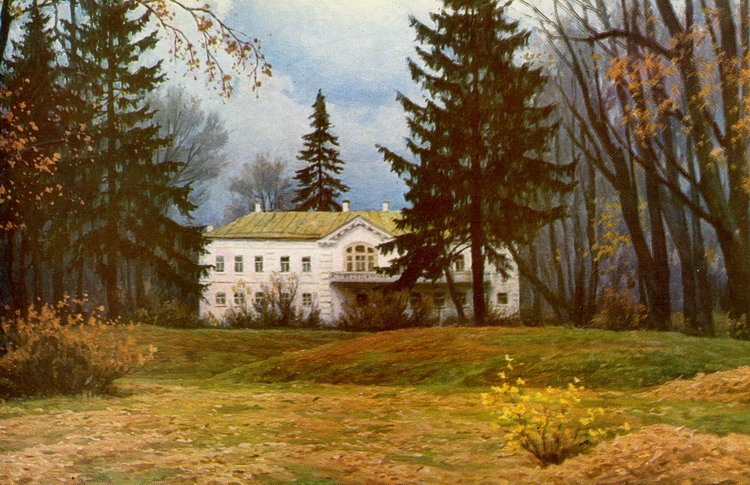 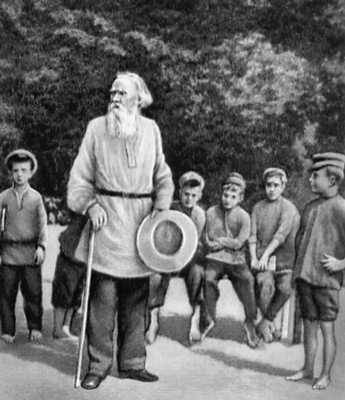 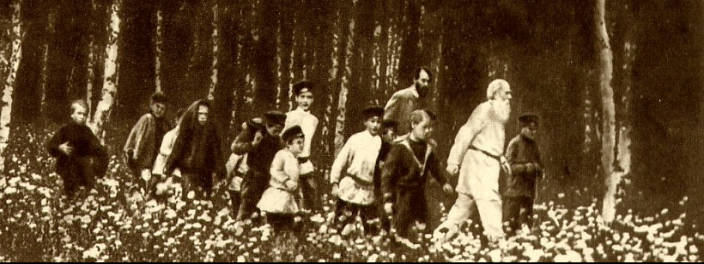 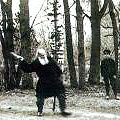 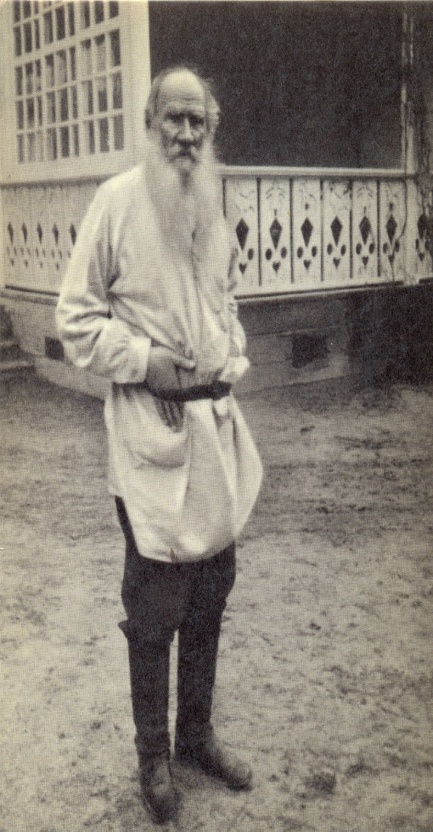 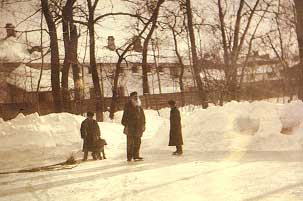 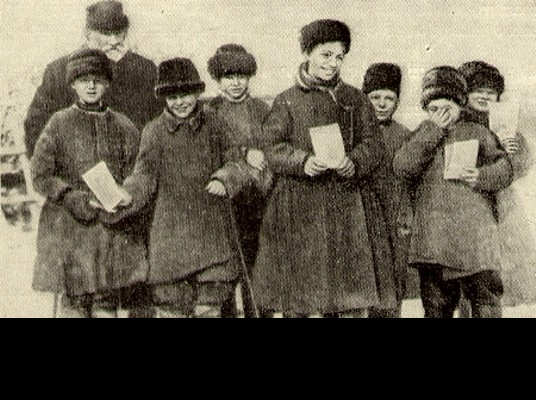 . и . и . о .
к п л ф
«Филипок»
Быль – это 
произведение,
события которого
могли происходить
на самом деле.
Какой он, Филипок?
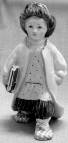 грустный
самостоятельный
серьёзный
настойчивый
смелый
весёлый
целеустремленный
шутливый
Тест 
1. Куда ушёл отец у Филиппка?
А) в лес;
Б) на подённую работу;
В) в поле.
2. С кем остался дома Филиппок?
А) с мамой;
Б) с бабушкой;
В) с братом.
3. Чью шапку надел мальчик?
А) брата;
Б) свою;
В) отцовскую.
4. Имя брата Филиппка.
А) Костюшка;
Б) Васютка;
В) Кирюшка.

5. Клички собак, напугавших мальчика.
А) Жучка;
Б) Волчок;
В) Юла.
"Я... Спасибо, ребята, что ходите ко мне. Я рад, когда вы хорошо учитесь. Только, пожалуйста, не шалите. А то есть такие, что не слушают, а только сами шалят. А то, что я вам говорю, нужным для вас будет. Вы вспомните, когда уж меня не будет, что старик говорил нам добро. Прощайте, будет."
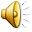 Подбери пословицу
Один за всех, а все за одного.

Друзья познаются в беде.

Грамоте учиться всегда пригодится.

Добра желаешь – добро и делай.
СПАСИБО ВСЕМ 
ЗА РАБОТУ !
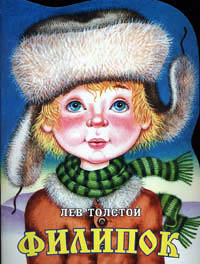